Modern Systems Analysisand DesignSixth Edition Jeffrey A. Hoffer Joey F. GeorgeJoseph S. Valacich
Chapter 12
Designing Distributed 
and Internet Systems
Learning Objectives
Define 
the key terms client/server architecture, local area network LAN, distributed database, and middleware.
Distinguish 
between file server and client/server environments and contrast how each is used in a LAN.
Describe 
alternative designs for distributed systems and their trade-offs.
Describe 
how standards shape the design of Internet-based systems.
Chapter 12
© 2011 Pearson Education, Inc. Publishing as Prentice Hall
2
Learning Objectives (Cont.)
Describe 
how site management issues can influence customer loyalty and trustworthiness as well as system security.
Discuss 
issues related to managing online data, including context development, online transaction processing (OLTP), online analytical processing (OLAP), and data warehousing.
Chapter 12
© 2011 Pearson Education, Inc. Publishing as Prentice Hall
3
Designing Distributed and Internet Systems
FIGURE 12-1
Systems development life cycle (SDLC)
Chapter 12
© 2011 Pearson Education, Inc. Publishing as Prentice Hall
4
The Process of Designing Distributed and Internet Systems
Similar to designing single-location systems.

Multi-location deployment, numerous design issues must be considered.

Main issues involve ensuring
reliability, availability, survivability, performance.
Chapter 12
© 2011 Pearson Education, Inc. Publishing as Prentice Hall
5
Designing Distributed Systems
Distributed systems use:
LAN-based file server architecture.

Client/server architecture.
Chapter 12
© 2011 Pearson Education, Inc. Publishing as Prentice Hall
6
Designing Systems for Local Area Networks (LANs)
LAN: 
the cabling, hardware, and software 

Used to connect workstations, computers, and file servers located in a confined geographical area

Typically within one building or campus
Chapter 12
© 2011 Pearson Education, Inc. Publishing as Prentice Hall
7
File Servers
File server: 
A device that manages file operations

 Files are shared by each client PC attached to a LAN
Chapter 12
© 2011 Pearson Education, Inc. Publishing as Prentice Hall
8
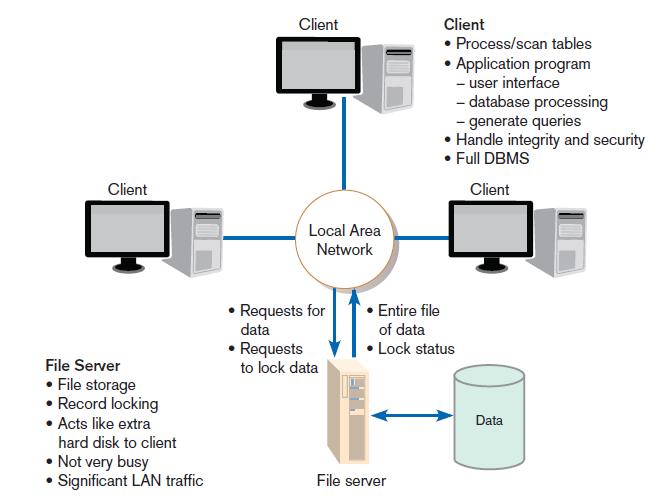 FIGURE 12-3
File server model
Chapter 12
© 2011 Pearson Education, Inc. Publishing as Prentice Hall
9
Limitations of File Servers
Excessive data movement
Entire data tables must be transferred instead of individual records.

Need for powerful client workstations
Each client workstation must devote memory to a full DBMS.
Chapter 12
© 2011 Pearson Education, Inc. Publishing as Prentice Hall
10
Designing Systems for a Client/Server Architecture
Client/server architecture: 
LAN-based computing environment

Central database server or engine performs all database commands sent to it from client workstations

 Application programs on each client concentrate on user interface functions
Chapter 12
© 2011 Pearson Education, Inc. Publishing as Prentice Hall
11
File Server vs. Client/Server
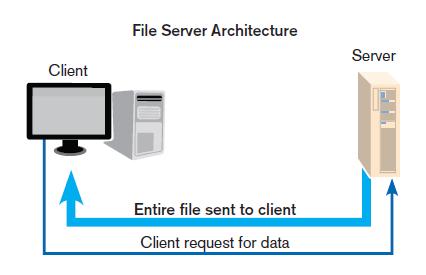 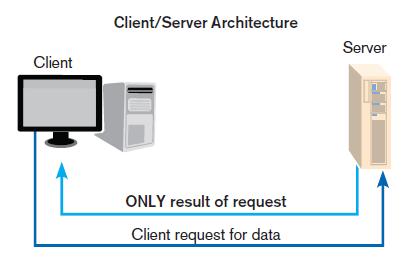 Chapter 12
© 2011 Pearson Education, Inc. Publishing as Prentice Hall
12
File Server vs. Client/Server (cont.)
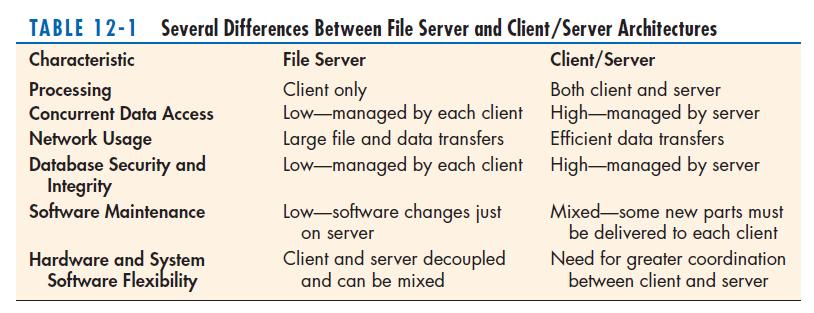 Chapter 12
© 2011 Pearson Education, Inc. Publishing as Prentice Hall
13
Designing Systems for a Client/Server Architecture
Application processing is divided between client and server.

Client manages the user interface.

Database server is responsible for data storage and query processing.
Chapter 12
© 2011 Pearson Education, Inc. Publishing as Prentice Hall
14
Designing Systems for a Client/Server Architecture (Cont.)
Database engine: 
the (back-end) portion of the client/server database system running on the server

Provides database processing and shared access functions
Chapter 12
© 2011 Pearson Education, Inc. Publishing as Prentice Hall
15
Designing Systems for a Client/Server Architecture (Cont.)
Client: 
The (front-end) portion of the client/server database system

Provides the user interface and data manipulation functions
Chapter 12
© 2011 Pearson Education, Inc. Publishing as Prentice Hall
16
Designing Systems for a Client/Server Architecture (Cont.)
Application program interface (API): 
Software building blocks that are used to ensure that common system capabilities, such as user interfaces and printing, as well as modules are standardized to facilitate data exchange between clients and servers

Common API interface can be used by any kind of DBMS (MySQL, Sybase, or Oracle)
Chapter 12
© 2011 Pearson Education, Inc. Publishing as Prentice Hall
17
Client/Server Advantages and Cautions
Advantages
Leverages benefits of microcomputer technology

Processing performed close to data source
Improves response time
Reduces network traffic

Facilitates use of GUIs

Encourages acceptance of open systems
Chapter 12
© 2011 Pearson Education, Inc. Publishing as Prentice Hall
18
Client/Server Advantages and Cautions
Cautions
Difficult migration from file server to client/server

Compatibility issues

Limited system design and performance monitoring tools
Chapter 12
© 2011 Pearson Education, Inc. Publishing as Prentice Hall
19
Advanced Forms of Client/Server Architectures
Three general components:
Data Management: manages all interaction between software and database; such as: data retrieving, querying, updating, security.
Data Presentation: manages the interface between system users and software; such as display forms and print reports.
Data Analysis: transforms inputs to output.
Chapter 12
© 2011 Pearson Education, Inc. Publishing as Prentice Hall
20
Advanced Forms of Client/Server Architectures
Application server: 
A computing server where data analysis functions primarily reside

Three-tiered client/server: 
Advanced client/server architectures in which there are three logical and distinct applications
Data management, presentation, and analysis – that are combined to create a single information system
Chapter 12
© 2011 Pearson Education, Inc. Publishing as Prentice Hall
21
Advanced Forms of Client/Server Architectures (Cont.)
Middleware: 
A combination of hardware, software, and communication technologies

Bring data management, presentation, and analysis together into a three-tiered client/server environment.
Chapter 12
© 2011 Pearson Education, Inc. Publishing as Prentice Hall
22
Designing Internet Systems
Most new system development focuses on Internet-base applications 
for internal processing, business-to-business, and business-to-consumer.

Main design issues: 
standards, separating content from display, future evolution, site consistency, site management and online data management
Chapter 12
© 2011 Pearson Education, Inc. Publishing as Prentice Hall
23
Standards Drive the Internet
Types of Standards:
Domain naming: a method for translating domain names into Internet Protocol (IP) addresses

“Hypertext Transfer Protocol (HTTP): a communication protocol for exchanging information on the Internet

Hypertext Markup Language (HTML): the standard language for representing content on the Web via command tags
Chapter 12
© 2011 Pearson Education, Inc. Publishing as Prentice Hall
24
Future Evolution
Thin client: a client device designed so that most processing and data storage occur on the server

Use of wireless mobile devices
Wireless Access Protocol (WAP): a wireless version of HTTP

Wireless Markup Language (WML): a wireless version of HTML
Chapter 12
© 2011 Pearson Education, Inc. Publishing as Prentice Hall
25
FIGURE 12-8
Thin clients used to access the Internet
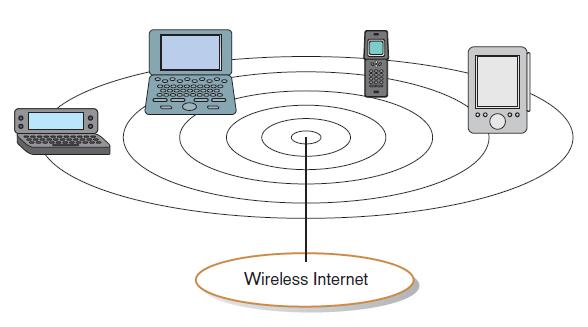 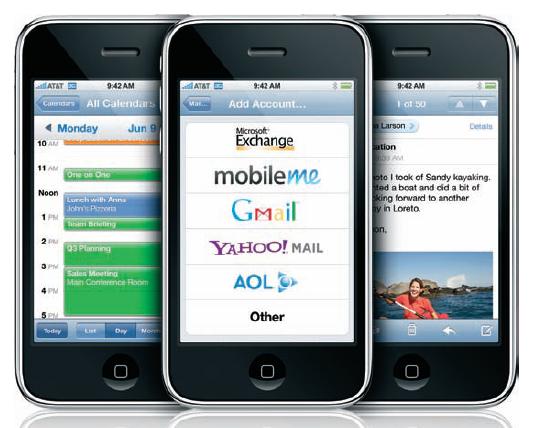 FIGURE 12-9
Thin clients typically have a limited
screen size
Chapter 12
© 2011 Pearson Education, Inc. Publishing as Prentice Hall
26
Customer Loyalty and Trustworthiness
Personalization: 
Providing Internet content to a user based upon knowledge of that customer

Customization: 
Internet sites that allow users to customize the content and look of the site based on their personal preferences
Chapter 12
© 2011 Pearson Education, Inc. Publishing as Prentice Hall
27
Online Transaction Processing (OLTP)
Online transaction processing (OLTP): the  immediate automated responses to the requests of users

Designed to handle multiple concurrent transactions.

Plays a large role in electronic commerce applications.
Chapter 12
© 2011 Pearson Education, Inc. Publishing as Prentice Hall
28
Online Analytical Processing (OLAP)
Online analytical processing (OLAP): the use of graphical software tools that provide complex analysis of data stored in a database

OLAP server is the chief component.

Good for time series and trend analysis.

Enables user to “drill-down” into the data.
Chapter 12
© 2011 Pearson Education, Inc. Publishing as Prentice Hall
29
Data Warehousing
Data warehouse: 
a subject-oriented,  integrated, time-variant, and nonvolatile collection of data used in support of management decision making
Chapter 12
© 2011 Pearson Education, Inc. Publishing as Prentice Hall
30
Data Warehousing (Cont.)
Key features
Subject-oriented: organized around key subjects

Integrated: data are collected from many operational systems and made to conform to standards

Time-variant: data contains a time dimension

Nonvolatile: data cannot be updated by users
Chapter 12
© 2011 Pearson Education, Inc. Publishing as Prentice Hall
31
Data Warehousing (Cont.)
Four basic building steps:
Extract data from various source system files and databases.

Transform, integrate, and load the data.

Data warehouse is a read-only environment.

Users access via query languages and analytical tools.
Chapter 12
© 2011 Pearson Education, Inc. Publishing as Prentice Hall
32
Data Warehousing (Cont.)
Two level Architecture:
Data warehouse and decision support environment

Three-level architecture:
Operational systems and data
An enterprise data warehouse
Data marts
Chapter 12
© 2011 Pearson Education, Inc. Publishing as Prentice Hall
33
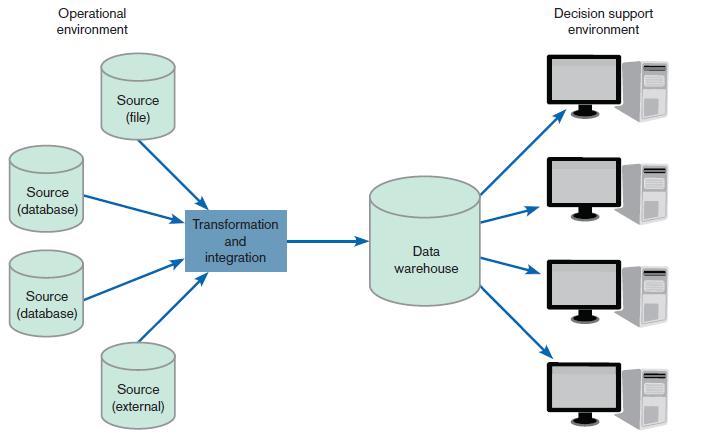 FIGURE 12-18
Generic two-tier data
warehouse architecture
Chapter 12
© 2011 Pearson Education, Inc. Publishing as Prentice Hall
34
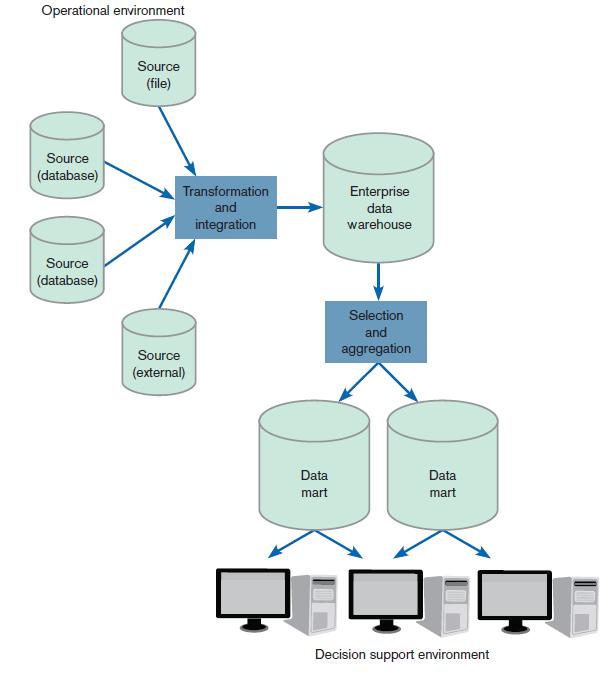 FIGURE 12-19
Three-tier warehouse architecture
Chapter 12
© 2011 Pearson Education, Inc. Publishing as Prentice Hall
35
Data Warehousing (Cont.)
Enterprise data warehouse (EDW): a centralized, integrated data warehouse that is the control point and single source of all data made available to end users 
for decision support applications throughout the entire organization

Data mart: a data warehouse that is limited in scope; its data are obtained by selecting and (where appropriate) 
summarizing data from the enterprise data warehouse
Chapter 12
© 2011 Pearson Education, Inc. Publishing as Prentice Hall
36
Web Site Content Management
Content management system (CMS): a special type of software application for collecting, organizing, and publishing Web site content
Chapter 12
© 2011 Pearson Education, Inc. Publishing as Prentice Hall
37
Thanks